跪讀申請詞
末後一著昔未言                            明人在此訴一番                      愚夫識得返鄉道                       生來死去見當前
道真：上天之道
理真：認母歸根
天命真：奉上天老母之命
道真理真天命真
代代相傳的道統
山西省七佛寺碑文        母定三陽渡原人                         復始羲皇降道源                 臨初太公闡聖王                  泰來天真辦收圓
黃河決堤時現碑文弓長應運領天命                              口傳心印宏真道                    自子至未已八會                                日月如梭不止停
人雖圓寂道猶存                 子系太陰繼承接
道真理真天命真
龍華經上云：                               弓長出世幾人知                             渡盡萬教齊歸一                             走馬點玄時年至                            渡脫皇胎早出期 
彌勒真經上云：                 天真收圓掛聖號
道真理真天命真
韓信跪於南屏山，懇求活佛恩師慈悲，共34天。
維皇上帝開恩典                  含淚叩頭求前賢                            欲把真道來訪求                            解悟人生之來源                           亡靈慾求真天道                           千般苦楚萬般難                         三期末會道降世                            拯救餘殃脫苦圈
道真理真天命真
韓信求道經過
韓信臨壇時跪地求張前人慈悲，能受明師一指直超理天
前人云： 不敢作主 吾將盡力待請示老前人慈悲允准，即辦理。
臨行：韓信將軍再跪地叩求 前人曰：末將在此辭行
並求張前人慈悲 一指超生，末將定搭幫助道。
道真理真天命真
前人有命 要趙經理 即往台中 稟報老前人
老前人慈悲 請三才飛鸞
 南極仙翁臨壇 未與直示 老前人再三懇求 請
 仙翁示明 仙翁云 不行
道真理真天命真
時至十月二十四日戌時（元月三日)新豐三天法會
畢班之際
 院長臨壇
（此時另一位竅手跪地不起 含淚苦苦哀求
原來是韓信將軍再度臨壇 叩求明師指點)
於是 前人請示
 院長慈悲 （
道真理真天命真
此際 在場每位都感動落淚 同為韓將軍跪求 韓將軍號哭 叩響頭求之)
 院長云 韓信跪於南屏山 懇求 活佛恩師慈悲 已有一個月之久
 院長對韓信將軍云 十一月二十八日再說 屆時 吾帶你臨壇 再求 韓老前人慈悲
道真理真天命真
三：授道
 待至十一月二十八日巳時 老前人蒞臨 關聖宮慈悲教誨 鼓勵成全至十二時十五分 臨走之際
 院長臨壇云 韓賢弟 請慢走 吾乃
 茂田師兄 今奉
 命 隱身已參
 畢 臨壇鑑班 並帶漢室將軍跪地一邊 乃因至誠感天 跪立南屏三十有四天
 師兄 今奉
諭旨 帶蒞壇前
道真理真天命真
院長對韓信將軍云 韓將軍 吾現代你開言
 （接著 院長命韓信將軍開言)
 漢室扶王有念年 沙場捐驅 今逢三曹開普渡
 慈母 齊渡九六孩 吾乃
 漢室小將 韓信是也 今在此叩謝
 茂田院長 帶我臨壇 特此 叩祈
 韓老前人 賜吾一點秘寶 躲開閻圈
道真理真天命真
小將無寸功寸德只憑意志而立 亦無建立奇功 無顏叩求
聖旨 特此 叩求
 院長慈悲作主 南屏山跪立三十有餘 受盡風霜雪打 兩膝跪破血流 依然叩求
 弓長師以及
 院長慈悲 再叩求 韓老前人 准小將點玄 傳小將秘寶
為的是想脫離生死 後言難敘 求
 院長慈悲作主 諸位前賢好不榮幸
道真理真天命真
老前人云 既有
 院長慈悲作主 吾則照辦
韓信將軍經 院長慈悲作主 老前人允准 由張前人
引 鄒經理保 老前人親指 終於求了大道 求道後
院長勉勵大家要好好修道 
老前人慈悲亦云 韓將軍乃漢朝大功臣 時至今日 方纔脫離苦海 希望你們
好自為之
道真理真天命真
北港代理媽祖求道經過
民國七十二年： 北港代理媽祖莊玉芝當北港代理媽祖五百年，已當了四百九十年，蒙一位道親提醒，方知有大道可求，所以欲求天道，後又蒙觀音菩薩慈悲指點祂可去求濟公恩准『求道』，因此理天也開緊急會議，承蒙關聖帝君慈悲恩准，觀音菩薩以及濟公活佛允許祂臨壇借竅顯化，後經濟公老師傳道而證道回理天，免去輪迴之苦。
道真理真天命真
北港代理媽祖莊玉芝求道後結緣訓
吾本莊家之女兒                           在世之時盡孝心                       二十有八來離世                        玉皇封我代理神                      北港享受人香煙                     五百年壽已享盡                            只剩區區十年整                             眾多善男信女奉                   未聞有此出世法                        眾多善信來告吾                       吾恍然大悟醒示
道真理真天命真
日日求得濟公佛                          老師要吾搭幫道                              才可求得先天道                          凡人區區二百元                     皆可求得寶貴道                  不知珍惜天堂路                枉費仙真來顯相                             氣天之神來求道                               必先立功把德建     何況地曹之陰魂      拳拳服膺把道守     有朝一日堯舜日   兄弟姊妹樂無窮    先苦後甘是正路
道真理真天命真
印光大師簡介
印光大師一八六二年生，一九四零年卒，享年八十歲，俗名趙紹伊，法號聖量，淨土宗第十三代祖師，被尊稱為印光大師。
道真理真天命真
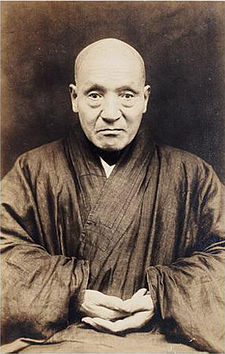 印光大師結緣訓上說      悔昔當初甚傷嘆                  恨己德薄未得傳                萬萬不可佳景錯                 般般不成傷心肝
俺提筆告眾等聽我訴言      思想起當年事珠淚漣漣  嘆世上修行人不知真傳  不由我印光僧心中悲嘆             吾從前亦同眾一樣未曉            到現在明白了後悔晚焉           今承蒙活佛師助俺批判如若是不助俺難示訓篇只因為未得道理天難返雖行善只落個氣天大仙
道真理真天命真
吾一生本來是心存慈善看破了塵世界入了岩山居住在岩山上苦修苦煉                                                             吾乃是心堅決不願戀凡
不料是大限至六道未脫    辰龍年歸空去只達氣天恨從前盲修煉不明真道          不明曉真淨土即是玄關
雖然我守至靜不明至理看起來未明透性理根源吾在世心好善弟子信仰學吾者日繼夜誦唸經篇
都以為唸經文死生能脫那曉得淨土法難脫循環
道真理真天命真
要明白現已至白陽應運                                       天時轉彌勒佛掌了天盤            吾所行紅陽法已成過去              終日裡唸經篇六道脫難
生而死死而生循環不息                                            四生內六道中變化萬般幸虧吾在世上未曾作惡所以我臨終時笑容滿面
眾弟子以為我功圓果滿              那知道無憑據難返理天                                       只因是氣數至白陽暗轉劫收惡道拯善玉石分班
道真理真天命真
諸佛子俱奉命倒裝下世         闡大道渡原人協助收圓  想起吾在世上未求真道失誤了此良緣悔恨萬般
到如今雖知曉天道寶貴無色身想求道實在困難雖然是氣天仙亦可求道無奈我功德小難聞真傳
但願我眾弟子勤加修煉我或者還可以把光來沾為何故氣天仙尚要求道只因為延康劫將臨目前
道真理真天命真
到那時日月星亦難躲脫  何況吾是氣天區區小仙吾今日到法壇忠言相告勸吾徒莫猶豫速奔陽關
還有那未求道諸眾弟子望求道諸弟子前去宣言勸他們早日裡求道拜師我亦可在氣天心中安然
將來吾眾弟子稍能進步或可以感動了上帝恩寬要明白得三寶始能明性明了性才能夠成為佛仙
道真理真天命真
大道理雖然是無形無象內包羅乾與坤化育萬端吾在世亦曉得真理大道不過是未得點亦屬枉然
自以為誦經篇最為高尚那曉得有形者盡是虛幻吾還望未求道眾位弟子再不要仍舊是坐井觀天
若然是再不肯回心轉意恐怕你到那時想求亦難雖然是修淨土亦是一法真淨土決不是誦唸經篇
道真理真天命真
若能夠求天道即可明曉明師指豁然明一切了然真天道自古來單傳獨授非三期難曉得這個玄妙
勸眾等早打破固執之性速速的求天道看淡塵凡吾今日示此處心中悲嘆想起了以前事心如刀挖
早知道誦經文難超生死我必定上法船求了真傳到如今雖後悔亦是無用誰叫我在世上固執己見
道真理真天命真
批至此師下令叫俺回返只能夠停機圈不再批言吾止機望諸徒速去勸化勸眾等速求道切莫遲延
西天路十萬八一指即到可見是真天道不同平凡
道真理真天命真
王鳳儀善人欲求真道
（1864-1937），出生於熱河，名樹桐，字鳳儀。他一生行善，到處講病治人，興學辦教育。人皆尊稱為王大善人，於民國二十六年夏曆十月卒，享年七十四歲。
道真理真天命真
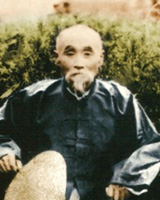 傳四方萬國會各方設立共合一改一理萬國會傳傳至此民國間二六七載我樹桐身不幸病故歸還
自從我身亡後各處混亂全不知天時至來至末年上天考拔三曹同要改換掃天地共人民涮洗三千
要再錯此時光身難出苦我樹桐就是爾前邊標桿雖然我苦費了心血千萬難逃出氣天外難返靈山
我歸空到氣天玉旨傳旨敕封我一世苦慈善大仙我跪求身不起眼中落淚我言說我枉行一世心田
道真理真天命真
我奔波為闡道用盡心力身難返無極宮好不傷酸玉帝說汝此時莫要心慘爾打算返無極這也不難
此時下天道興普傳宇宙我命你跪求佛帶汝至壇我自從聽了那玉帝之命每日裡南天門穩立站焉
自去年我得逢活佛恩典在關外我亦曾批過訓言那時間齊哈爾到壇批判我門徒求天道亦有心虔
道真理真天命真
此時下爾八人講求訓語上天慈玉帝命帶至塵凡奉告我爾同學心要更換好救我王樹桐至達理園
早醒悟早出苦早登彼岸以免我每日裏兩淚不乾批到此眼含淚全在爾等細參悟訓中意每日究研
天道降應時運非同往日錯時光難得遇無為寶船此時際用爾目仔細觀看大千界真道與宇宙普傳
我今日真言語告爾大眾悟不悟參不參全在自緣有千言共萬語難勸迷漢知心人見此訓一目瞭然
道真理真天命真
迷昧了我樹桐苦口枉費此一次結緣事佛祖恩寬要不求真天道難再會面再見面除非是夜夢之間
聽不聽我難能再往下判問爾眾有何人話語來談劉肅貞問。張監理歸空後。身在何處。汝問的張鑑容聽我言判此時下亦不過身在氣天雖然說不去走六道之苦氣天壞我二人休想身安此時下仙佛聖齊求指點
道真理真天命真
何況是我二人氣天之仙。爾壇下又下跪身為何件。劉肅貞答。願超拔老善人。同張監理，返回理天。
咳。此一事爾難能達到底端。此時下我求道談何容易。不得受明師點亦是枉然。非有那南極祖壽星之命。
准許我有人救方能歸還。此一件莫心存速助天道。勝過我苦修了一世之間。修一世不知道生死門戶
道真理真天命真
不知性居何處怎能歸天。 。身起立莫下跪遵訓而進。再回頭問爾眾何人有言。劉肅貞問。張鑑容之子。因何而瘋。
此事件我不敢直言來講。天時運上天令神人懼焉。何況我氣天仙怎敢言講。大佛祖亦不敢俗事來談。此時間全在爾自心明辨。慎思之審問之自悟自參。批至此敕令至命我回返
道真理真天命真
要無事隨玉帝返回氣天。再叩謝皇母恩百叩身站。再遙叩弓長祖大德安然。我樹桐還盼望齊求真道。
亦不枉我苦批言講一番。別爾眾諸點傳三才勞倦。別大眾身歸返氣界之天。                            咳退。
道真理真天命真
唐太宗李世民欲求道
小仙不堪悲淒甚                         心中焦急似刀割                    不曉何日登道岸                          求點一步超氣天 
非求天道難脫苦                         思之不盡淚漣漣                               叩懇諸公多心費                              助仙求道早上船                             今番又蒙天恩廣                            隨祖金駕來法壇                            特與諸公結緣會                         敬請慈悲報母前                          掛號登船期求道                                  得使小仙超氣圈
道真理真天命真
廣欽和尚求道記
雖然在世苦修身                                未得一點超生難                     大夢初醒無色身                                        回歸之時返氣天叩求天尊引我前                                       上承皇母求濟顛                                       時日已至賜一點                                                                                  返迴理域脫輪轉
道真理真天命真
司馬光大仙結緣訓                                 氣天大仙皆焦急                            欲求不得真道玄                      哪知求者得天厚                            尚不識機理看穿

裕明大仙成道記                 三期末世獨天厚                           受得明師指性宗                             能得師指開無縫                            三生有幸速奔行
道真理真天命真
羅老師父親超拔結緣訓                                                      入了陰間好悲慘             孽鏡台前照分明               七十一年受超拔            恍如夢境入仙鄉                    當時不知何緣故                         能上天堂樂無邊                              仙吏告我已受拔                              在世孝兒修道虔
道真理真天命真
連壇主超拔其父母親：其父母親在結緣訓上說：
幸我有兒修大道                            拔我脫離輪迴道                          孝子修道功德建                             九玄七祖皆能蔭
道真理真天命真
亡靈黃木鹽被超拔後的見証：他說 記得拔薦當時景                  一張赦旨自天來                  閻王判官恭跪接                      判官對我笑顏開                           同伴對我欣慕羨                           恭喜聲音入耳來                               亦有鬼犯淚漣漣                          說他兒孫沒機緣                            三期末劫大開闡                      鬼魂賴此出津關                          生死簿上勾了賬                            免了閻王和判官
道真理真天命真
師尊老大人慈悲說：
﹃凡塵非久居，人間非樂園，但世人通常是貪生怕死，整天只為求福，不求了脫生死輪迴。﹄(沒智慧)
五祖弘忍大師曰：
﹃世人生死事大，汝等終日，只求福田，不求出離生死苦海，自性若迷，福何可救。﹄
道真理真天命真
鄭成功結緣訓： 
今世『求道』，因三世修行。今世開法會，因五世修行。今生住佛堂，因七世修行。
今生清口，因十世修行。
道真理真天命真
鄭成功結緣訓：
今生你我在修辦的船行上，共搖法船，可知已多少世修行？不可數也！這麼多世來，所吃的苦所捨去的，多過你今世想追求的種種，今世不辦，怎麼對得起自己呢！不要說難，不要說忙，說難說忙難躲無常。
道真理真天命真
道真理真天命真
道真理真天命真
道真理真天命真
道真理真天命真